Teori-teori Perkembangan Moral

Teori Kognitif Jean Piaget
Teori Penalaran Moral Kohlberg 
       (melanjutkan teori Piaget)
1
Teori Kognitif Jean Piaget
       Teori kognitif lebih menekankan pada kemampuan pikir manusia, bukan pada aspek  afektif semata. 
      Pengamatan Piaget terhadap perkembangan moral anak dilakukan ketika anak bermain. 
      Tahap-tahap perkembangan moral yg dikemukakan Piaget lebih terkait dg aspek mental atau kognitif.
2
Anak-anak akan berkembang melalui tahap pertumbuhan penalaran yg masih bersifat  abstrak.

Menurut Piaget  semua anak berkembang melalui urutan yg sama tanpa harus tergantung kpd tingkat pengalaman, kondisi keluarga, bahkan juga kebudayaannya..
3
Perkembangan mental dari tahap yg satu ke tahap yg lebih tinggi merupakan kondisi yg diperlukan untuk mengubah atau meningkatkan tahap perkembangan moralnya
4
Ada dua tahap yg harus dilalui setiap individu.
Tahap Heteronomous (Realisme Moral)
       Anak cenderung menerima begitu saja aturan2 yg diberikan oleh orang yg dianggap kompeten utk itu.
2. Tahap Autonomous Morality (Independensi Moral)
      Anak mulai berpikir perlunya modifikasi aturan2 utk disesuaikan dg situasi dan kondisi yg ada.
5
Tahap-tahap kognitif berkaitan erat dg empat karakteristik berikut:
Anak pada usia berbeda akan menempatkan cara-cara yg secara kualitatif berbeda, terutama dalam cara berpikir dan memecahkan masalah.
Perbedaan cara berpikir dpt dilihat dari cara anak menyusun kerangka pikir yg saling berbeda.
6
3. Masing-masing cara berpikir akan membentuk struktur tertentu yg mengendalikan jalannya pemikiran.

4. Tiap-tiap urutan dari tahap kognitif pada dasarnya merupakan suatu integrasi hierarkhis dr apa yg telah dialami sebelumnya.
7
Metode penelitian Piaget: 

Pengamatan terhadap anak2 ketika bermain diperoleh kesimpulan tentang penalaran moral anak.
8
Hasilnya:
 Anak usia 3 thn yg bermain kelereng dg teman-temannya umumnya belum mengembangkan aturan permainan sendiri, Ada kecenderungan anak bermain sendiri2 tanpa ada kerjasama. 
 Anak 3 – 5 th  Kecenderungan ke arah kelompok walau masih mengembangkan egosentrisnya (masing2 anak berpendirian pendapatnya yg paling benar).
9
Anak2 usia ini belum memiliki empati, belum mampu menempatkan dirinya dlm bergaul dg org lain. Mereka belum menyadari bahwa orang lain juga mempunyai cara pandang sendiri2.

 Anak usia 7 atau 8 tahun  berkembang Incipient – cooperation yaitu munculnya perhatian anak terhadap keuntungan timbal balik dan kecenderungan utk menyeragamkan aturan permainan. Tetapi gagasan mereka tentang aturan permainan umumnya masih tetap kabur.
10
Anak usia 11 atau 12 thn  codification of rules.
Setiap detail permainan mulai ditentukan dan disepakati bersama. Sikap terhadap aturan permainan mulai berubah. Kondisi ini disebut consciousness of rules.
11
Pelanggaran
Anak-anak biasanya mengartikan reaksi orang tua (marah) dihubungkan kepada pelanggaran yang telah dilakukan. 

Piaget meminta anak-anak membandingkan dan menilai konsekuensinya, mana yang lebih berat dari dua bentuk pelanggaran.
12
Pertama, tindakan2 yg dilakukan dg sadar dan sudah diperhitungkan secara matang pelbagai konsekuensinya
Kedua, tindakan yg secara nyata memang ingin melanggar suatu aturan dg tanpa mempedulikan konsekuensi2nya.
13
Kasus 1: 
John masih terbilang anak-anak, lagi asyik bermain di kamarnya. Begitu mendengar suara ibunya memanggil utk makan malam, John bergegas menuju ruang makan. Akan tetapi tanpa sepengetahuannya, di balik pintu kamarnya ada sebuah kursi yang di atasnya ada sejumlah piring dan gelas yang baru dibersihkan ibunya. John membuka pintu dan praaaaaang…! Semua piring dan gelas hancur berantakan.
14
Kasus 2:
Henry juga masih anak-anak, masuk ke dapur saat ibunya sedang berbelanja ke toko di sebelah rumah. Rupanya di atas lemari ada stoples berisi gula-gula yang menarik perhatiannya. Karena tidak terjangkau, ditariknya sebuah kursi untuk membantunya mengambil gula-gula tersebut. 
Tanpa disengaja tangannya menyentuh sebuah cangkir yang ada di dekat stoples, dan praaaang….! Cangkir jatuh ke lantai dan pecah.
15
Hasil penelitian Piaget menunjukkan bahwa:
 Anak-anak yg lebih muda usianya cenderung menilai sesuatu berdasarkan konsekuensi atau akibat materialnya. 
Mereka cenderung menilai bahwa John lebih nakal ketimbang Henry, oleh karena memecahkan begitu banyak piring dan gelas, sementara Henry hanya sebuah cangkir.
16
Anak-anak yg lebih tua usianya mengembangkan cara berpikir yang berbeda. Mereka lebih memperhatikan aspek intensi yg muncul dlm kasus tsb. Oleh sebab itu, mereka cenderung menganggap Henry telah melakukan pelanggaran yang lebih serius dibanding John. Jadi, anak-anak yang lebih tua usianya lebih melihat pada bobot kesalahan.
17
Kebohongan
Anak-anak yg lebih muda usianya cenderung mengartikan bohong sebagai sesuatu yg buruk yang tak seorangpun suka mengucapkannya. Kebohongan tidak harus diartikan sebagai keinginan utk menipu seseorang
18
Anak-anak yg lebih tua cenderung mengartikan kebohongan sebagai:
 sesuatu yg tidak dpt dipercaya, 
jauh dari kenyataan dan 
tidak baik utk diucapkan. 

Mereka juga cenderung melihat motif seseorang utk berbohong
19
Hukuman
Piaget mengklasifikasikan hukuman ke dalam 2 bentuk:
Hukuman eksplatorik (explatory punishment)
Hukuman resiprositas (reciprocity punishment)
20
Hukuman eksplatorik
Hukuman tdk dikaitkan dg bobot tindakan yang salah, tetapi melihat perimbangan yg wajar antara pelanggaran dan penderitaan si pelanggar. 
Dipilih oleh anak yang lebih muda usianya (tahap realisme moral)
Contoh: memukul, menghentikan uang jajan, dilarang bermain dg mainan kesayangan, dsb.
21
Hukuman Resiprositas 
Hukuman dikaitkan dg tindak kesalahannya. Diharapkan dg hukuman ini si pelanggar dpt mengetahui akibat dari tindakannya yg salah.

Wujudnya berupa:
  a.  Ganti rugi (resiltutive) 
 Misalnya:  memecahkan kaca jendela dihukum  mengganti atau   memasang kembali kaca tersebut.
22
b. Pengucilan (exclusion)
Misalnya:  teman yg nakal atau  kasar tidak diajak bermain.
Jenis hukuman ini lebih banyak dipilih pada anak yang usianya lebih tua (tahap independensi moral).  Semakin tua usia anak semakin cenderung memilih hukuman jenis ini.
23
Jean Piaget (1896 – 1980)
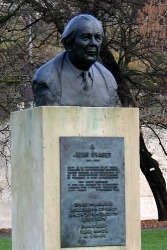 24